Disorders of the Testes & Male Reproductive System
Dr Surojit Das, PhD
Assistant Professor
Vidyasagar University
Normal Male Pubertal Development
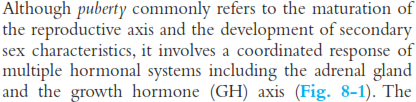 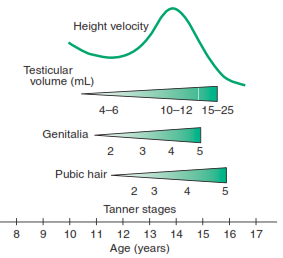 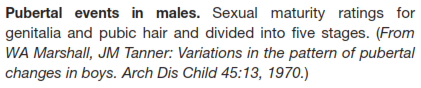 Tanner stages/scale
The Tanner scale (also known as the Tanner stages) is a scale of physical development in children, adolescents and adults. The scale defines physical measurements of development based on external primary and secondary sex characteristics, such as the size of the breasts, genitals, testicular volume and development of pubic hair. This scale was first identified by James Tanner, a British pediatrician, and thus bears his name.

Due to natural variation, individuals pass through the Tanner stages at different rates, depending in particular on the timing of puberty. In HIV treatment, the Tanner scale is used to determine which treatment regimen to follow (adult, adolescent or paediatric).
Sexual maturity Rating (Tanner staging) in Adolescents
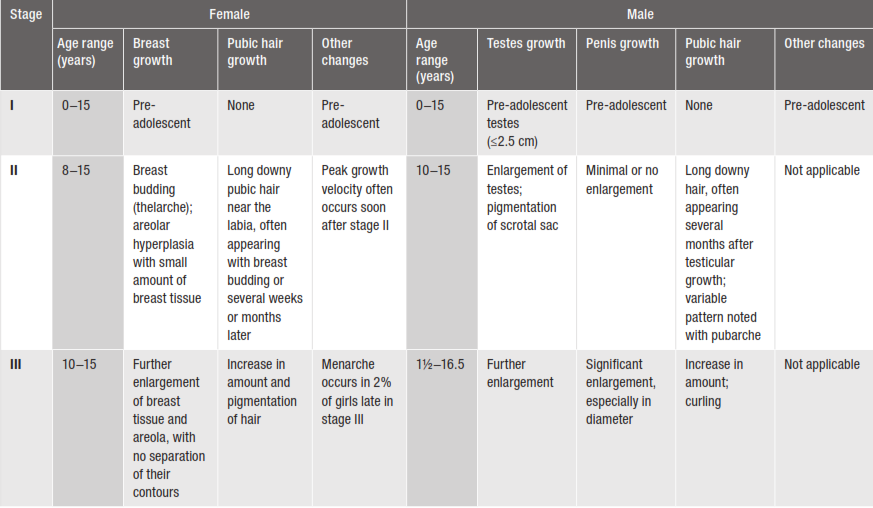 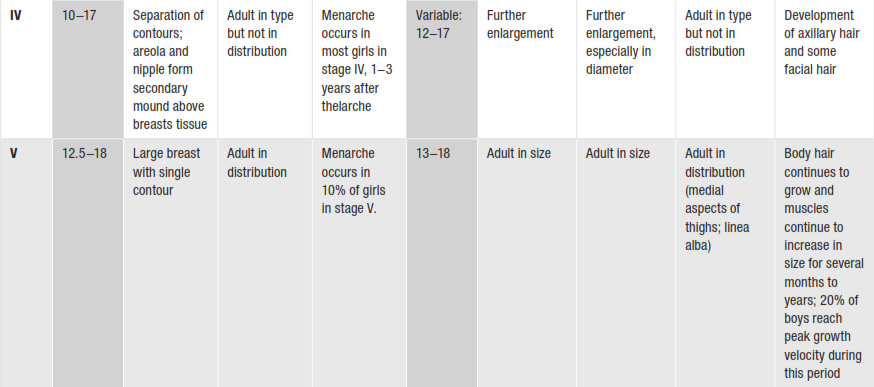 [Speaker Notes: Menarche: The 1st menstrual cycle, or 1st menstrual bleeding in female humans.]
Regulation of Testicular Function
Feedback Regulation of the Hypothalamic-Pituitary-Testicular Axis in Adult Man
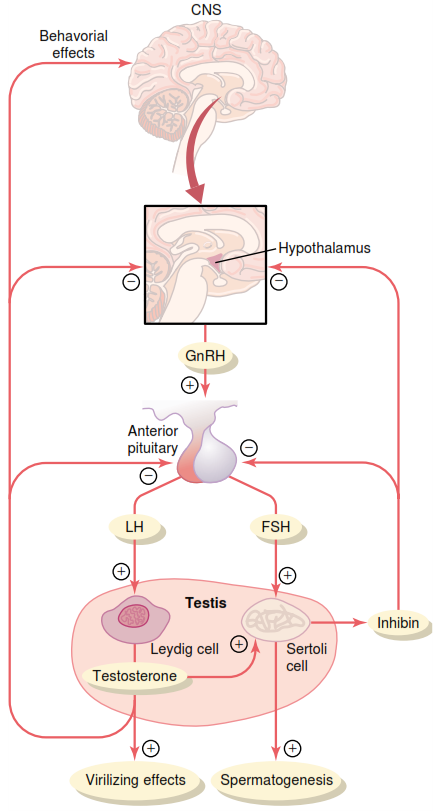 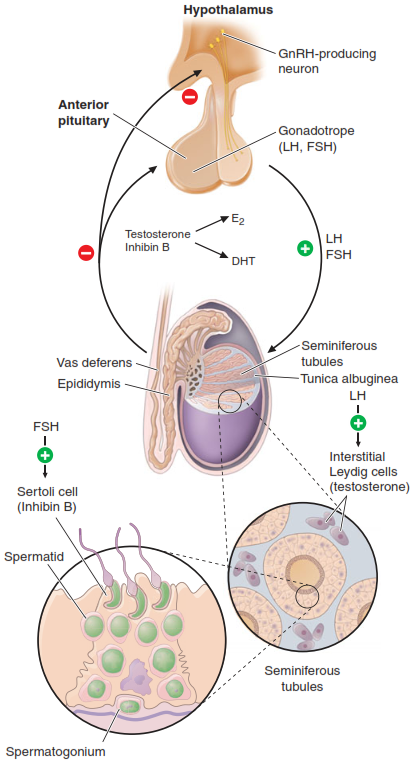 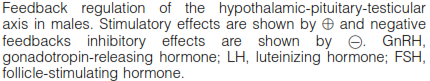 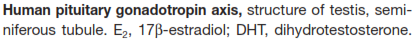 GnRH, LH, FSH
Gonadotropin releasing hormone (GnRH)
	Secreted by hypothalamus into hypothalamo-hypophyseal portal system
	Increases at puberty, less sensitivity to testosterone feedback
	Pulsatile release ~90 min  pulsatile LH & FSH release
Luteinizing hormone (LH)
	From anterior pituitary, stimulated by GnRH, inhibited by testosterone
	Acts on Leydig cells of testis  testosterone release
Follicle stimulating hormone (FSH)
	From anterior pituitary, stimulated by GnRH, inhibited by inhibin
	Acts with testosterone on Sertoli cells to promote spermatogenesis

Note: LH & FSH are produced by the same anterior pituitary cell.
7
[Speaker Notes: Pulsatile: Beating rhythmically.]
Testosterone
Source
	synthesized & released by Leydig (interstitial) cells of testis
	release stimulated by LH
Actions
	inhibits release of GnRH & LH (not FSH)
	stimulates spermatogenesis (in conjunction with FSH)
	stimulates differentiation of male genitalia (in utero)
	stimulates development of male 2 sexual characteristics at puberty
		growth & development of internal/external genitalia
		bone growth and epiphyseal plate closure, muscle development
		axillary, pubic, body hair, male pattern baldness
		fat distribution, laryngeal growth, sebaceous glands
		behavioral effects, libido, aggression
Mechanism: steroid, androgen binding protein,  transcription,  translation
8
[Speaker Notes: In ureto: in the womb/in the uretus]
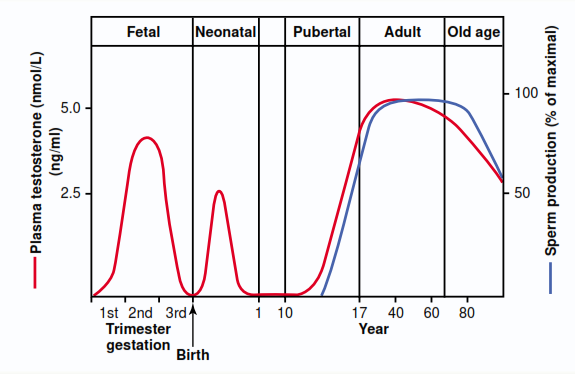 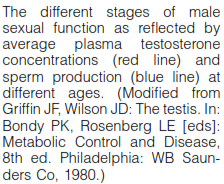 The Leydig Cell: Androgen Synthesis
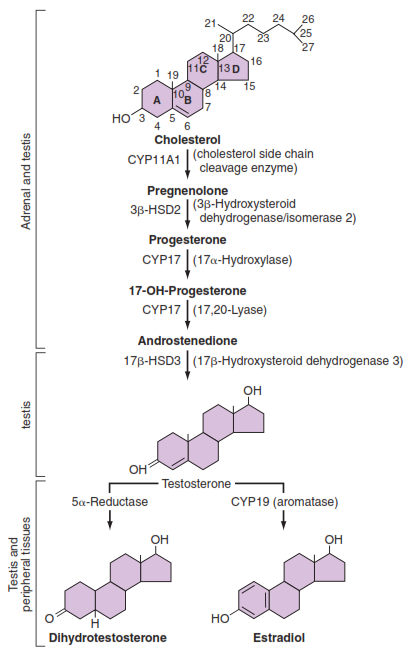 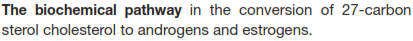 [Speaker Notes: Androgen: Any steroid hormone that has masculinizing effects, including testosterone & dihydrotestosterone.]
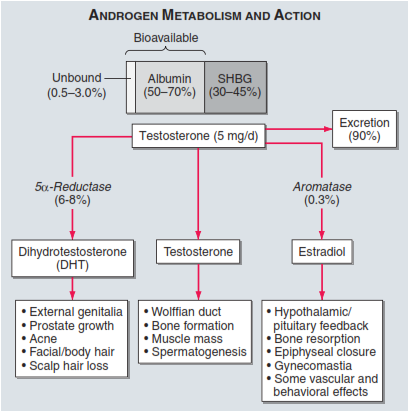 Circulating testosterone is bound to two plasma proteins: albumin & sex hormone-binding globulin (SHBG).
Acc. to the “free hormone” hypothesis, only the unbound fraction is biologically active.
Albumin-bound hormone dissociates readily in the capillaries & may be bio-available.
Testosterone is metabolized predominantly in the liver, although some degradation occurs in the peripheral tissues, particularly the prostate & skin.
Clinical & Laboratory Evaluation of Male Reproductive Function
Gonadotropin (LH, FSH) & Inhibin Measurements
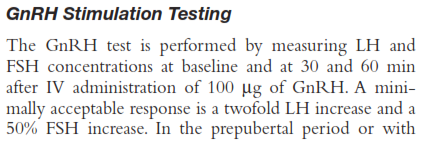 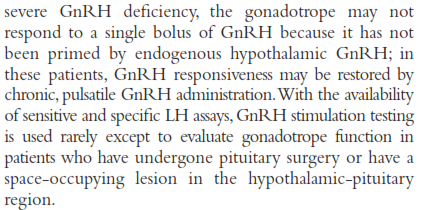 Testosterone Assays
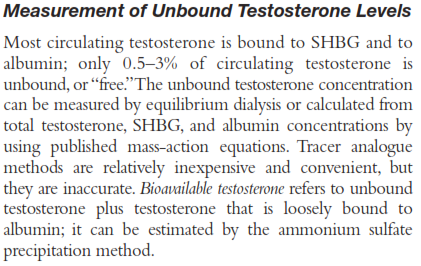 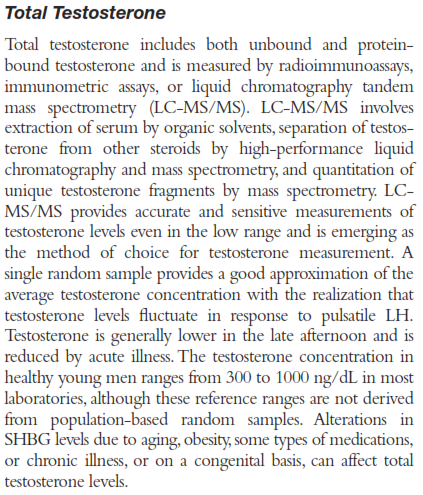 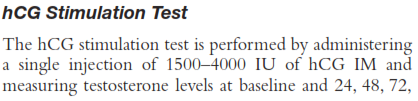 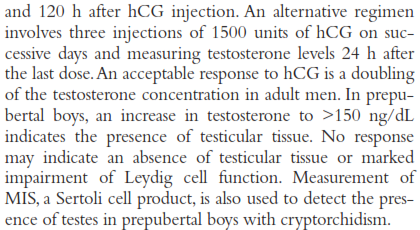 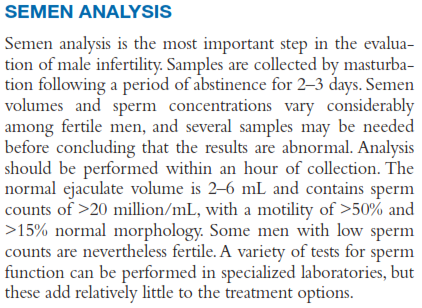 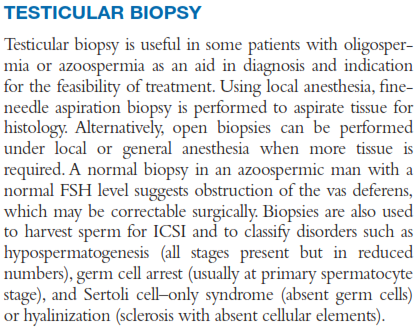 [Speaker Notes: ICSI- Intracytoplasmic sperm injection]
Abnormal Spermatogenesis & Male Fertility
Effect of temperature on spermatogenesis
Increasing the temp. of the testes can prevent spermatogenesis by causing degeneration of most of the cells of seminiferous tubules.
Cryptorchidism
Failure of testes to descend from the abdomen into the scrotum at or near the time of birth of a fetus
Effect of sperm count on fertility
Semen ejaculate: 3.5 ml
Sperm count: 120 million/ml (35-200 million/ml)
Ave. total sperm per ejaculate: 400 million
Infertility: <35 million/ml sperm
18
Effect of sperm morphology & motility on fertility
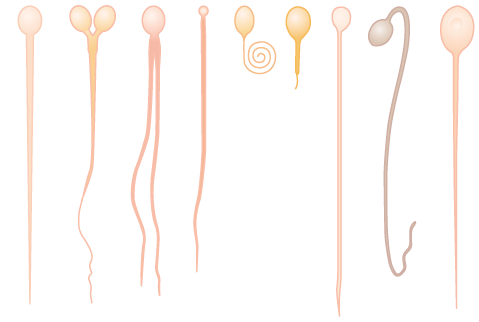 <<<<<<<<<<<Abnormal>>>>>>>>>>
Normal
19
Abnormalities of Male Sexual Function
Prostate gland & its abnormalities
Benign prostatic fibroadenoma: This hypertrophy is caused by abnormal overgrowth of prostate tissue but not by testosterone in many older men & cause urinary obstruction.

Prostatic cancer: Stimulates by testosterone & are inhibited by removal of both testes or by administration of estrogens.

Hypogonadism: Primary testicular failure originates form a problem in the testicles or in the hypothalamus or the pituitary gland (parts of the brain that signal the testicles to produce testosterone) [Fig. 80.11].

Hypergonadism: Interstitial Leydig cell tumors develop in the testes producing higher amounts of testosterone.
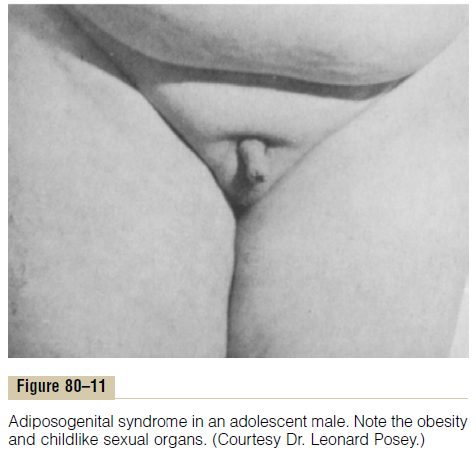 20